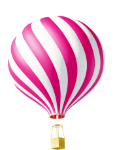 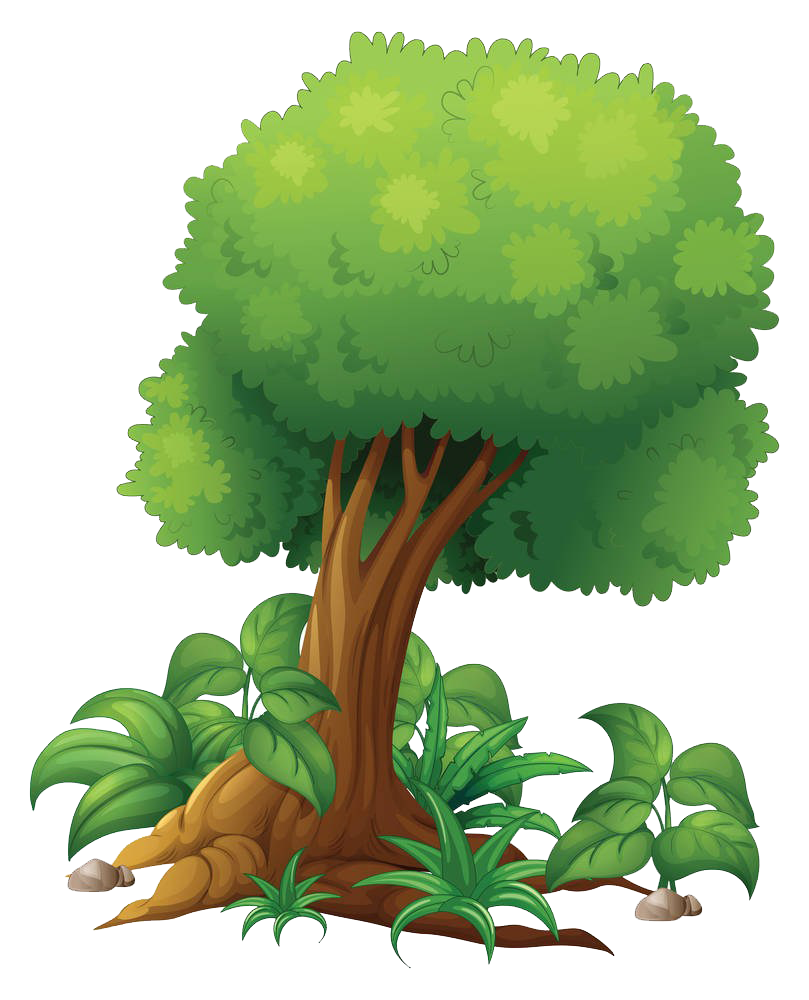 Luyện tập chung
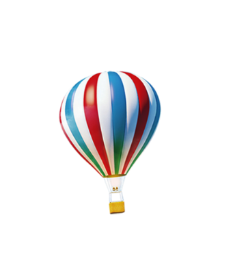 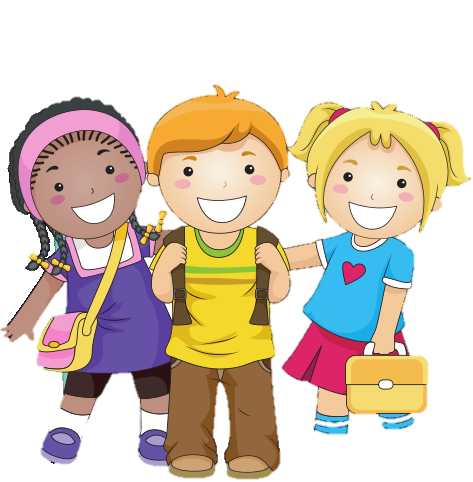 Trang 32
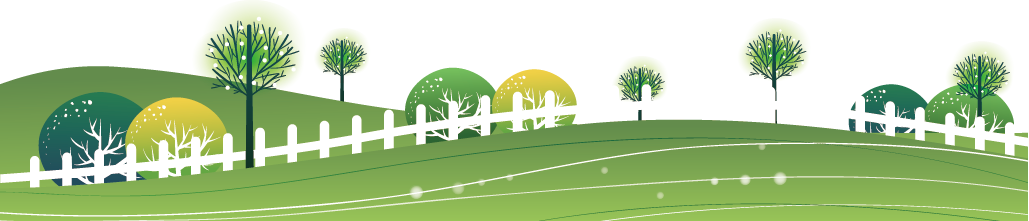 Thực hiện: EduFive
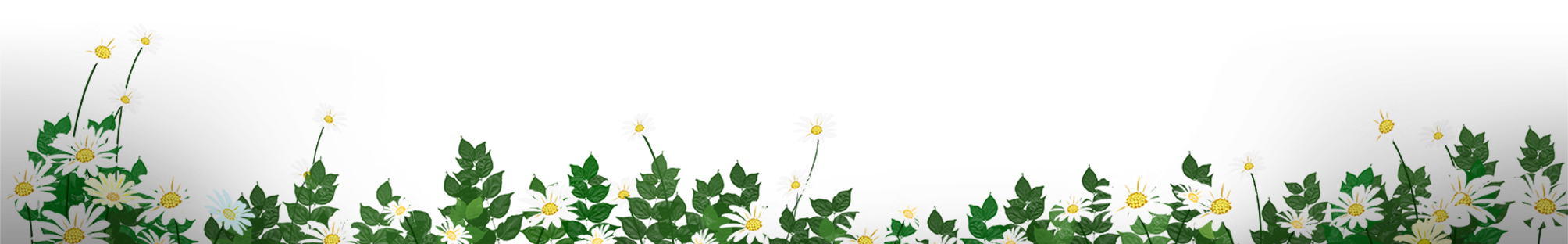 Giảm tải theo CV 3969
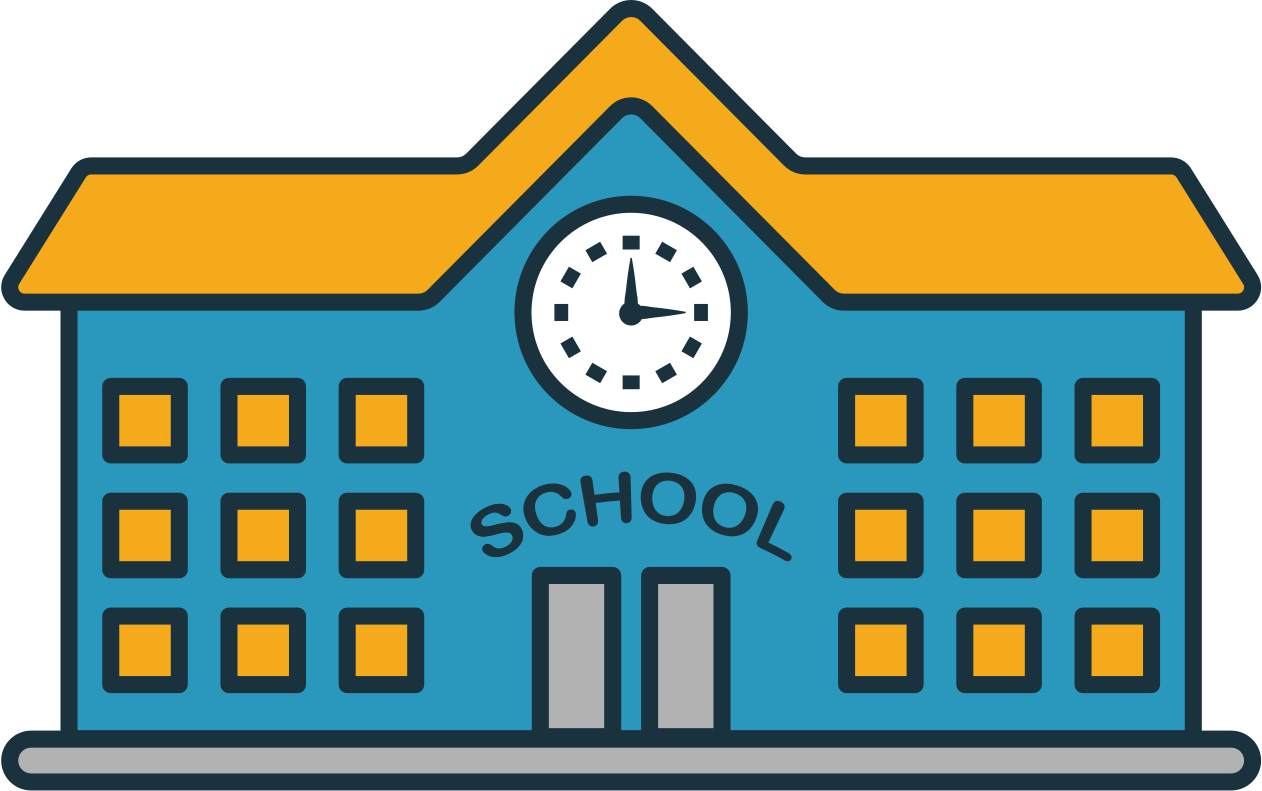 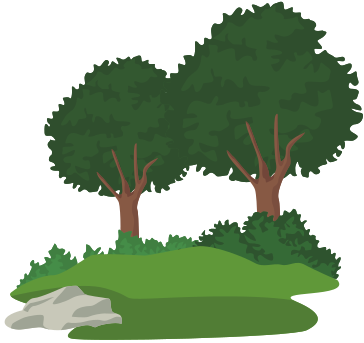 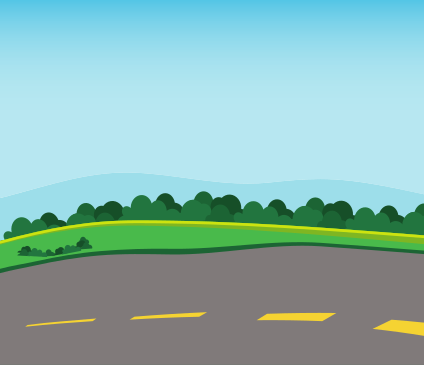 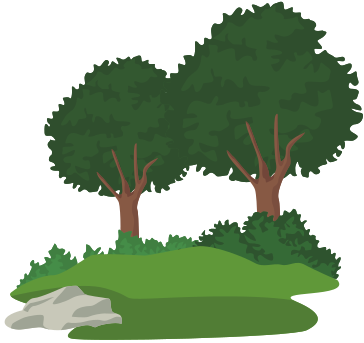 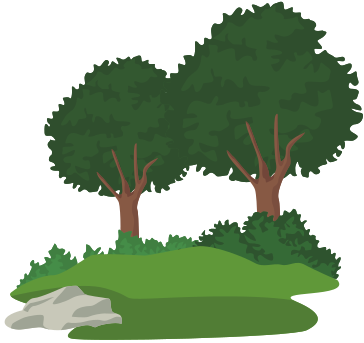 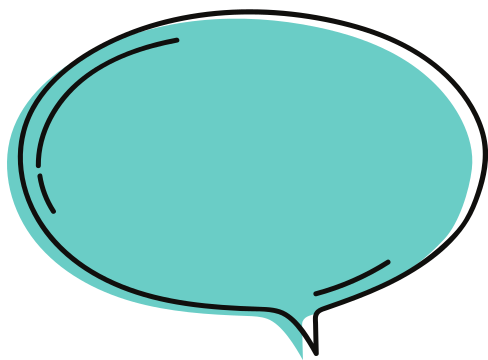 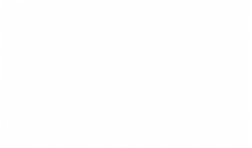 Hôm nay chúng ta cùng đi đến công viên để bơi nào!
MỤC TIÊU
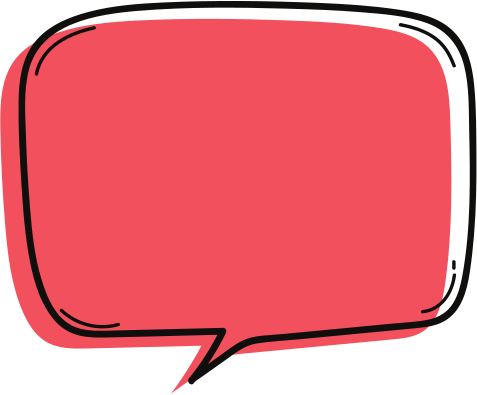 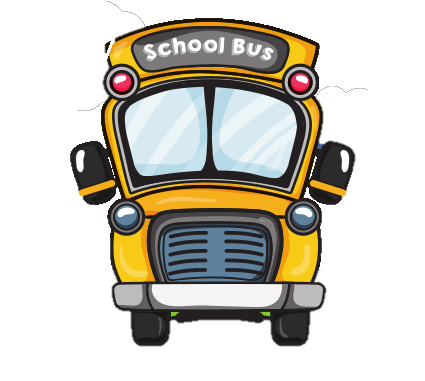 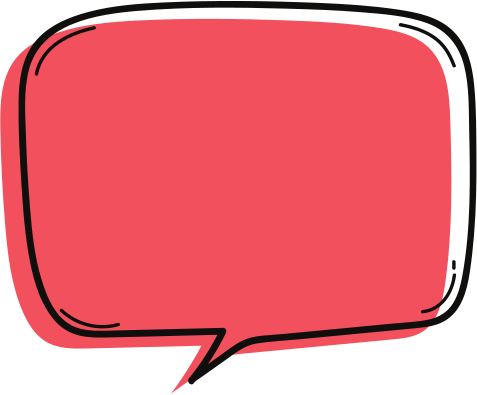 Tìm được thành phần chưa biết của phép tính với phân số.
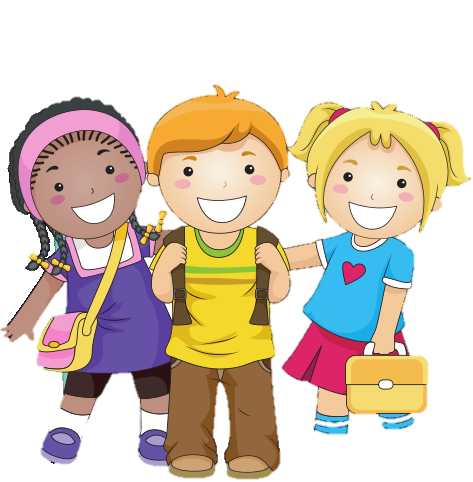 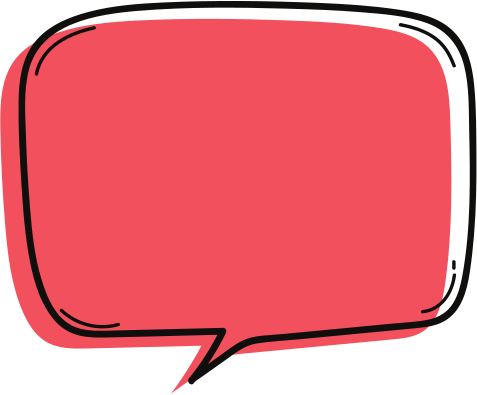 Giải bài toán liên quan đến số trung bình cộng.
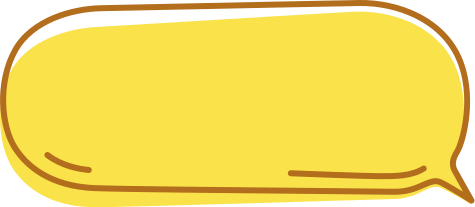 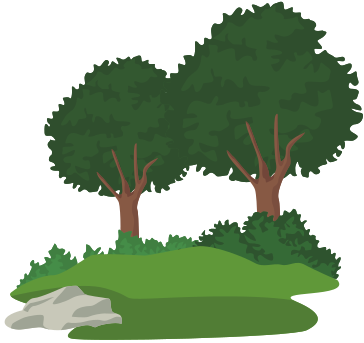 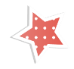 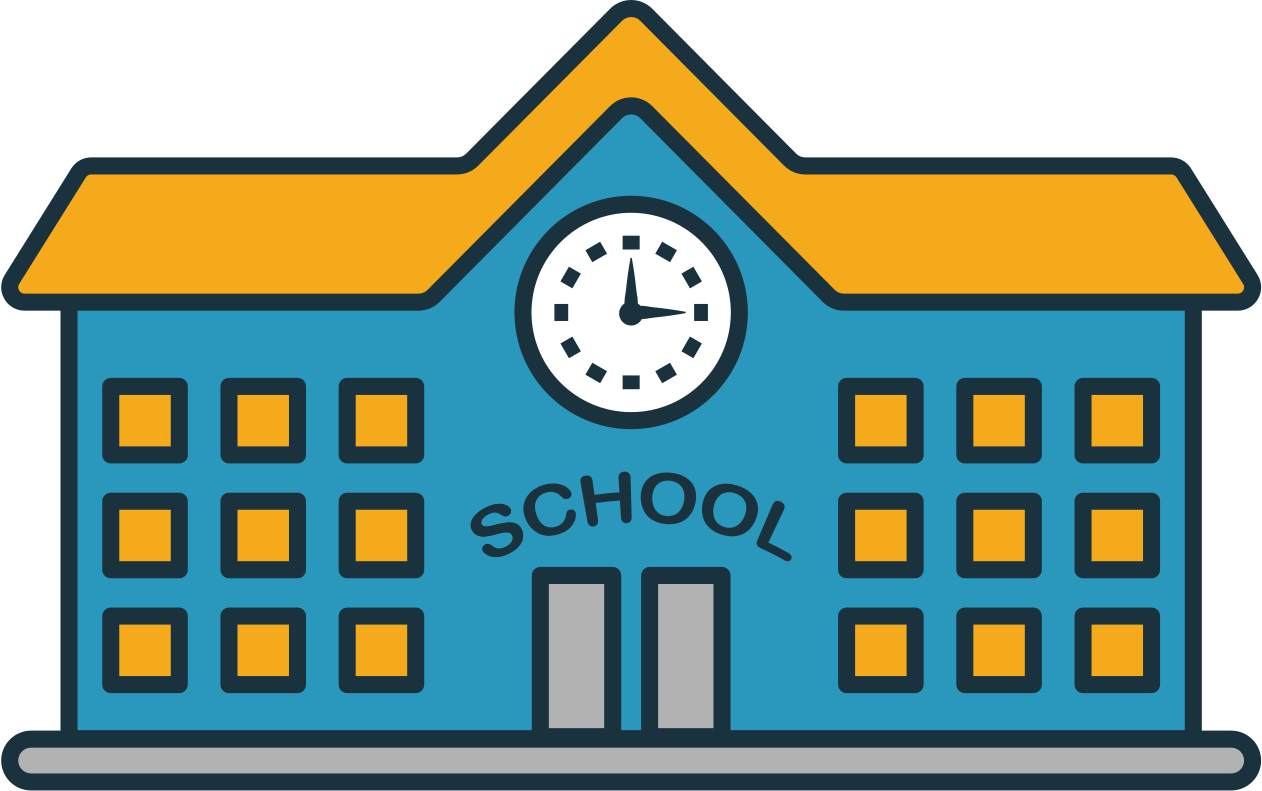 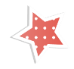 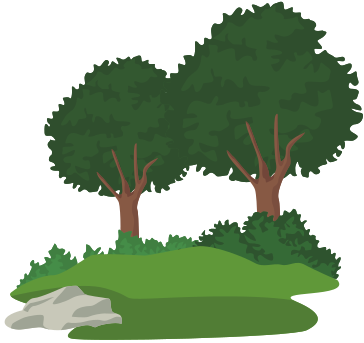 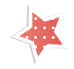 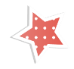 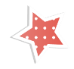 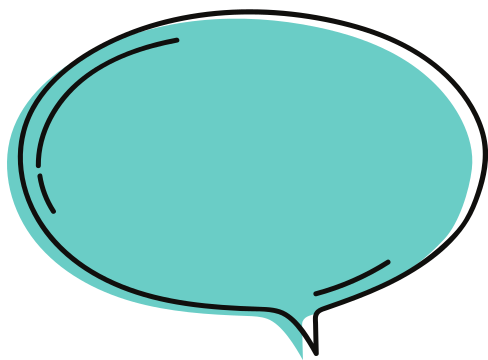 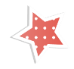 Các bạn hãy giải bài toán này để giúp lớp mình khởi hành nha!
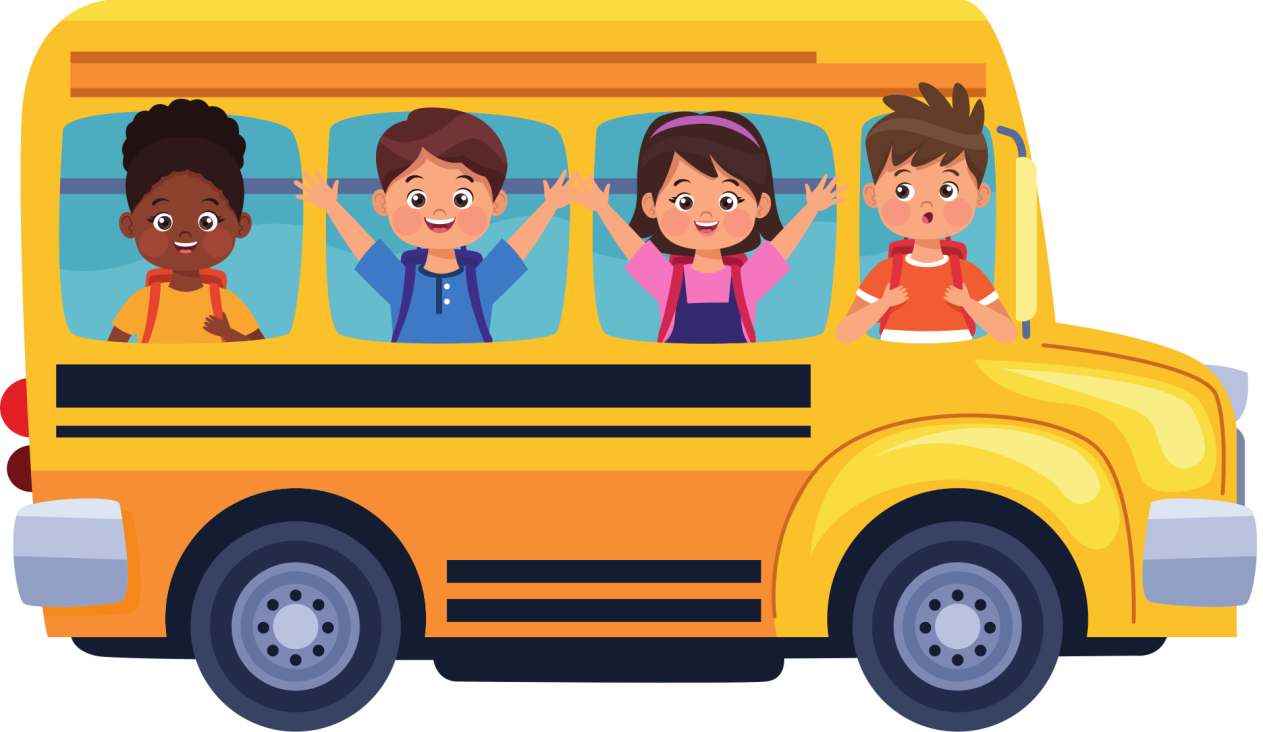 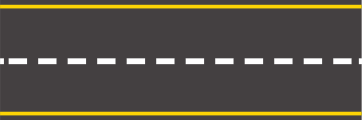 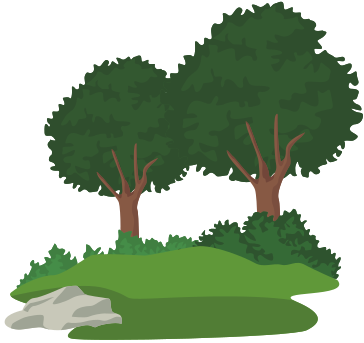 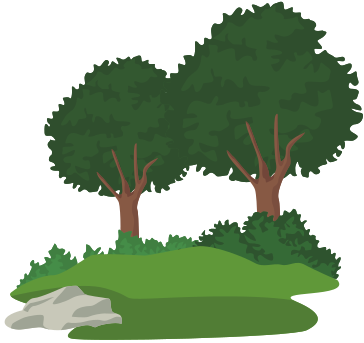 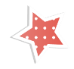 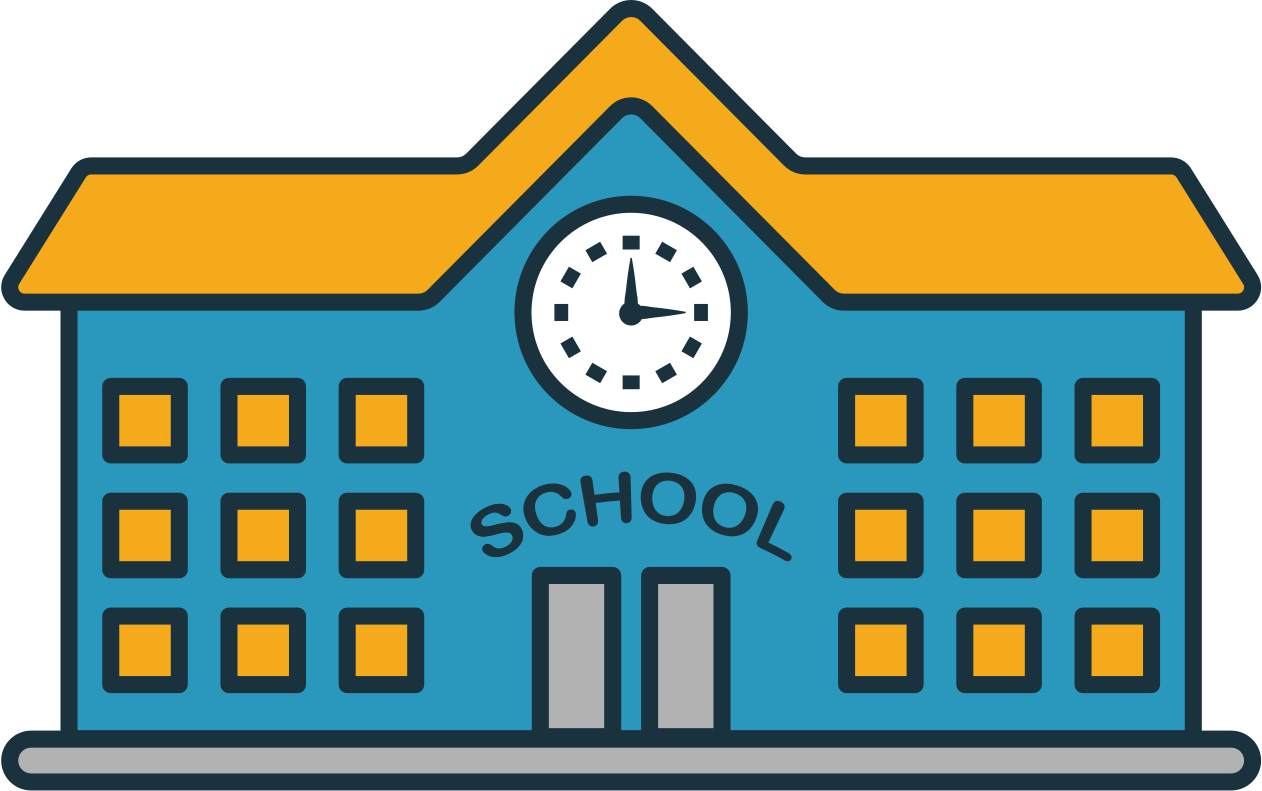 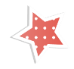 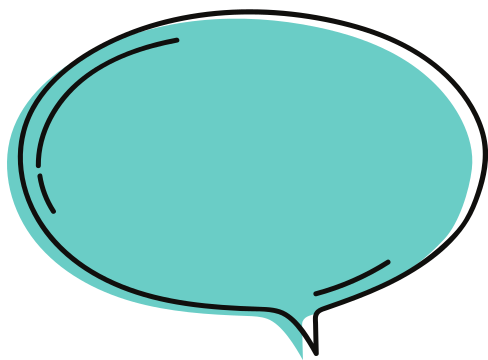 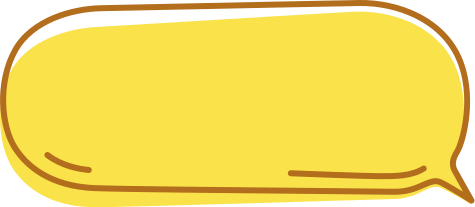 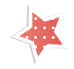 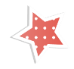 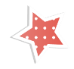 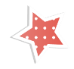 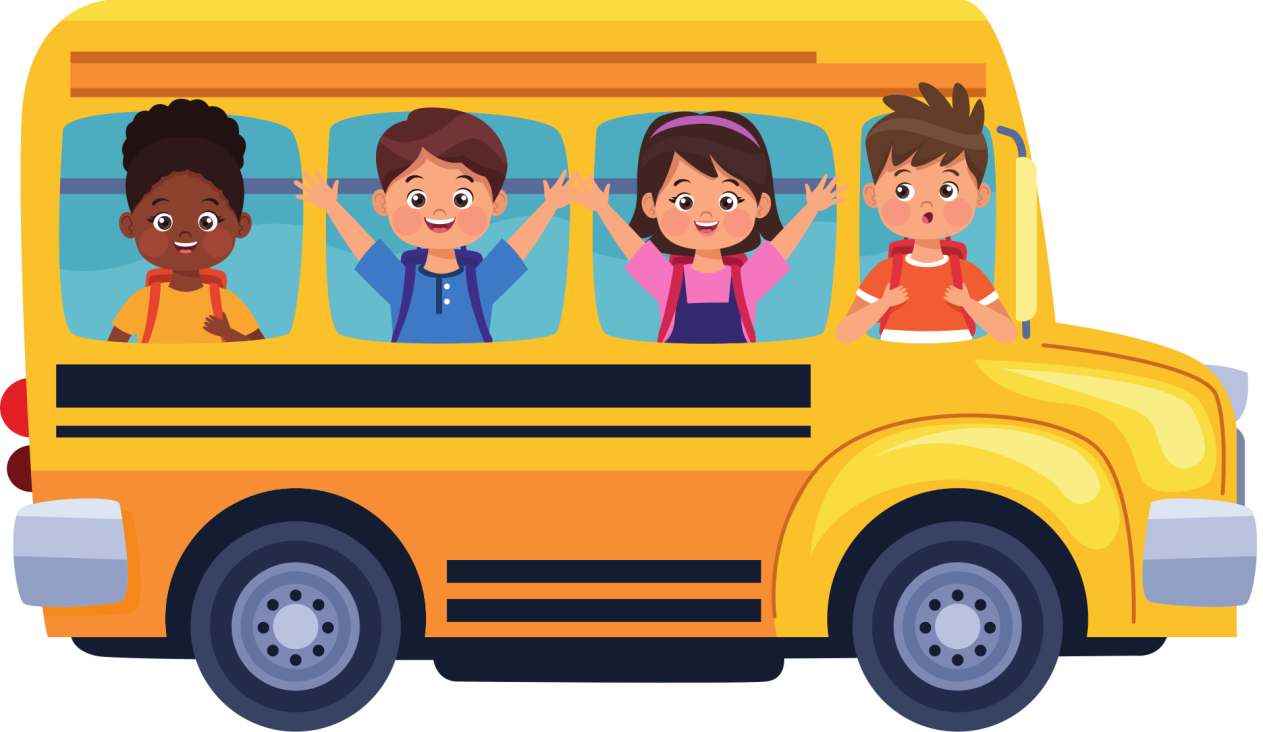 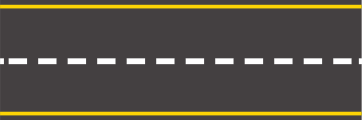 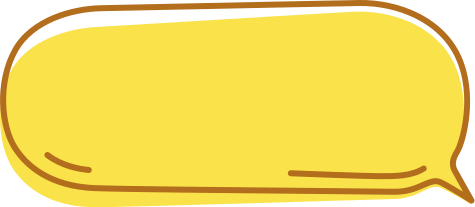 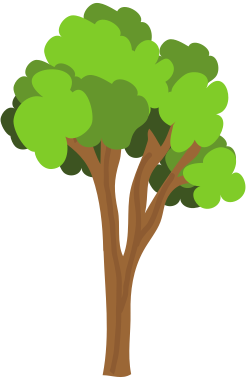 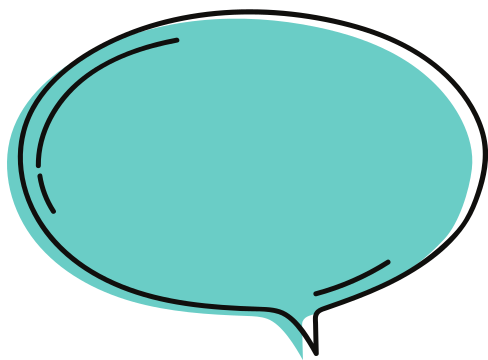 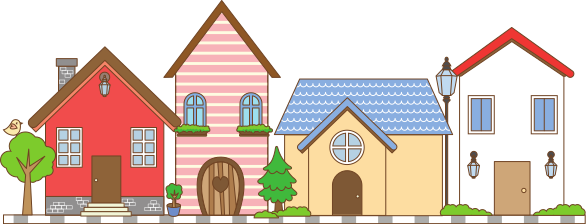 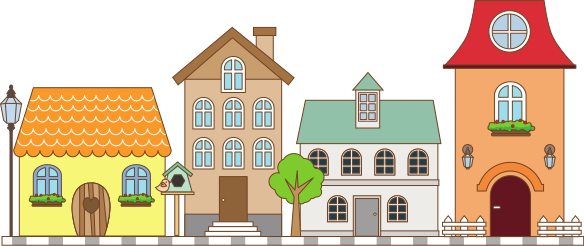 Đèn đỏ rồi, các bạn hãy giải bài toán này rồi chúng ta đi tiếp nhé!
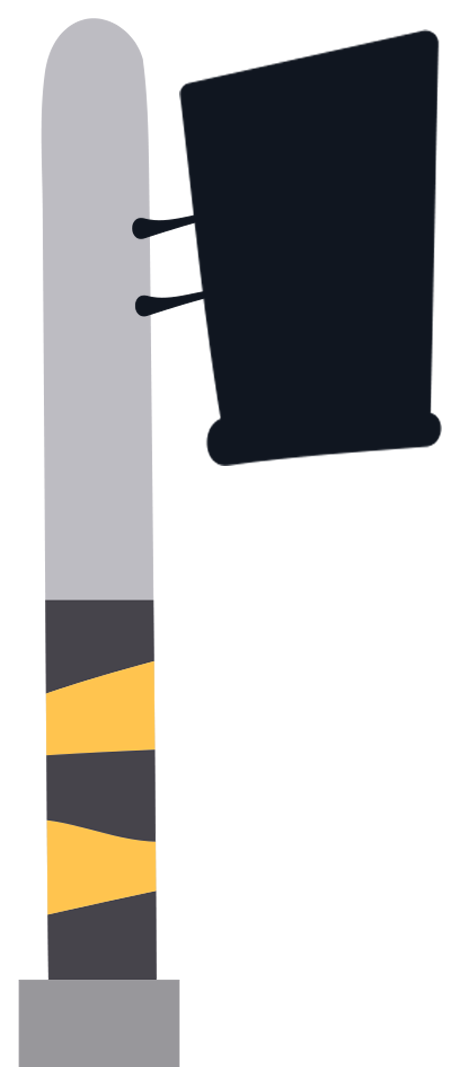 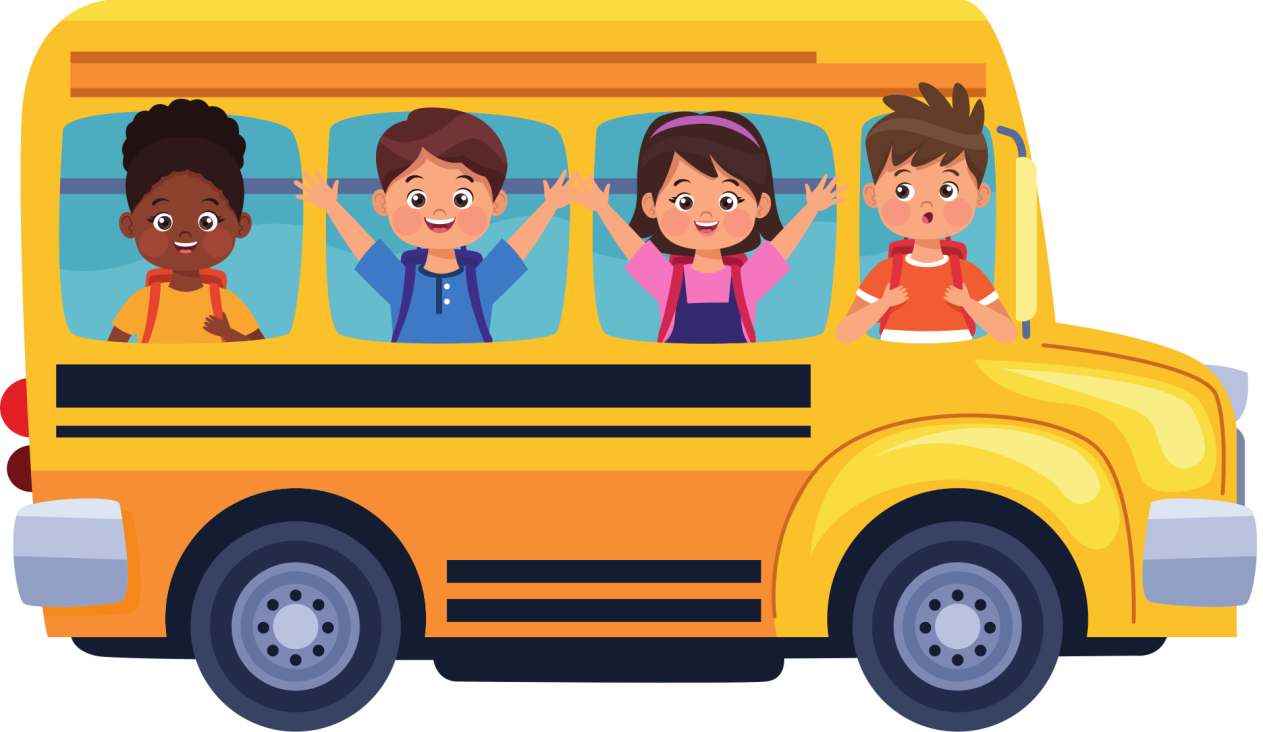 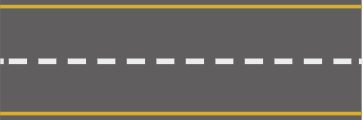 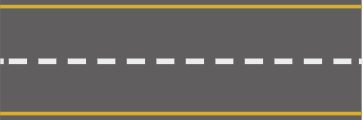 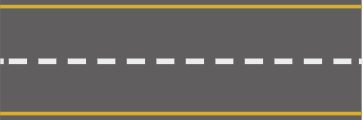 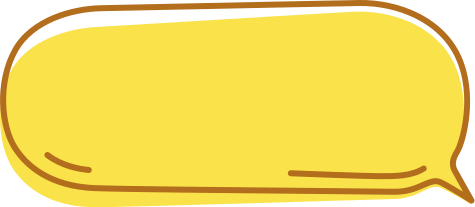 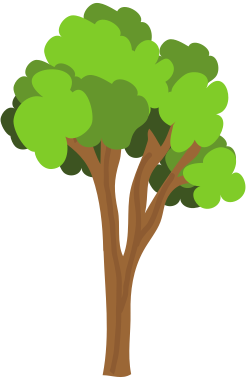 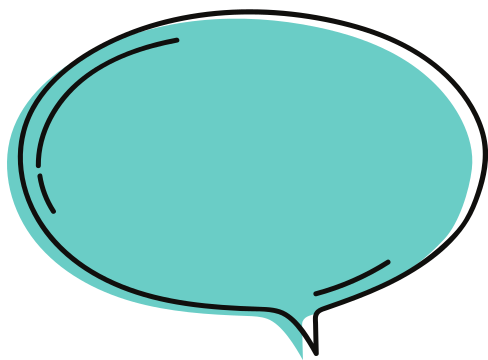 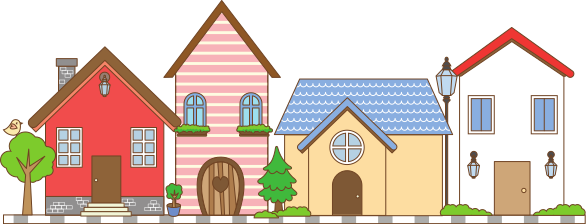 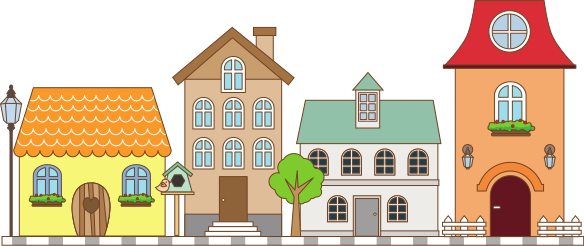 Đèn đỏ rồi, các bạn hãy giải bài toán này rồi chúng ta đi tiếp nhé!
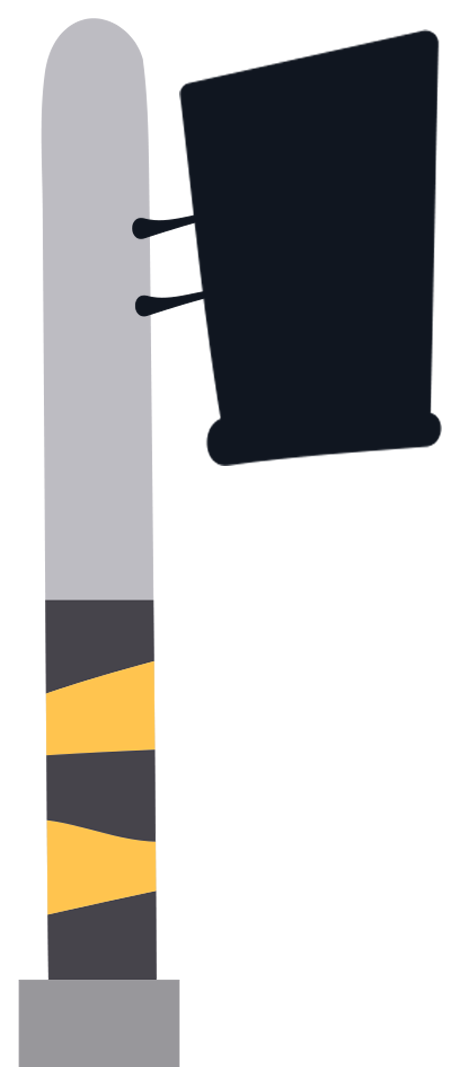 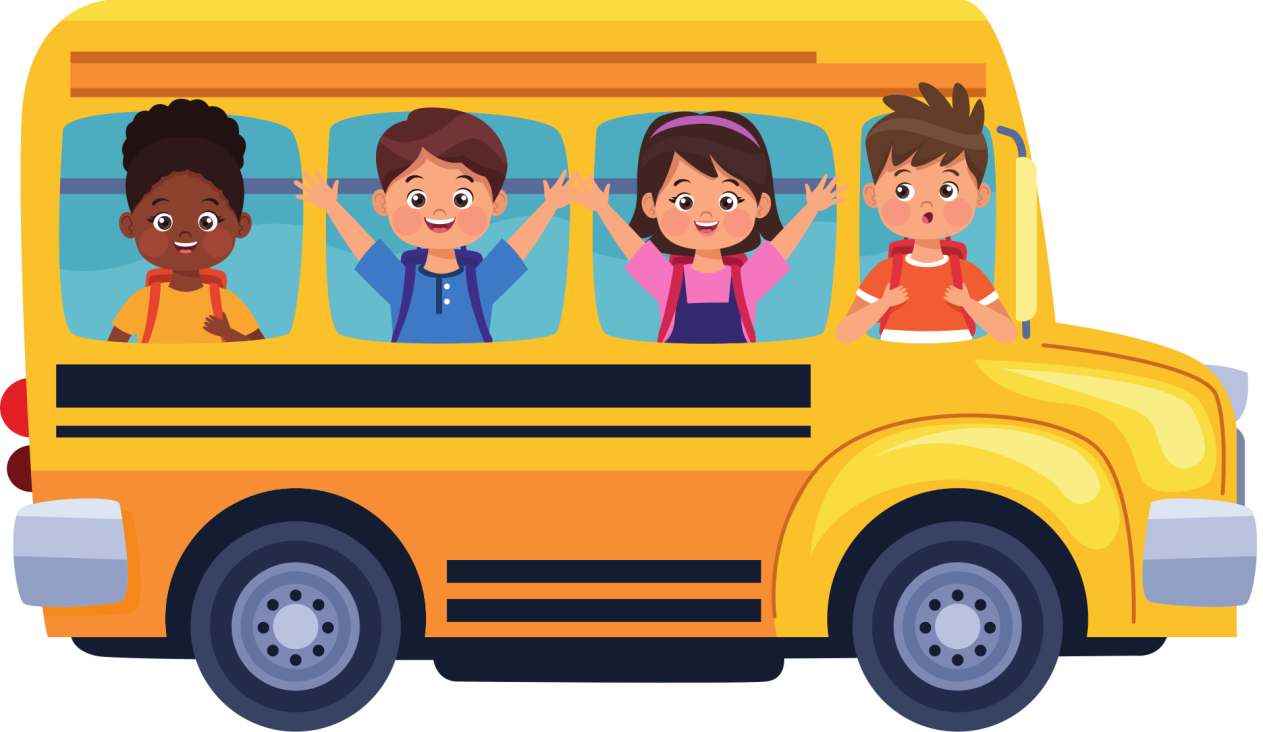 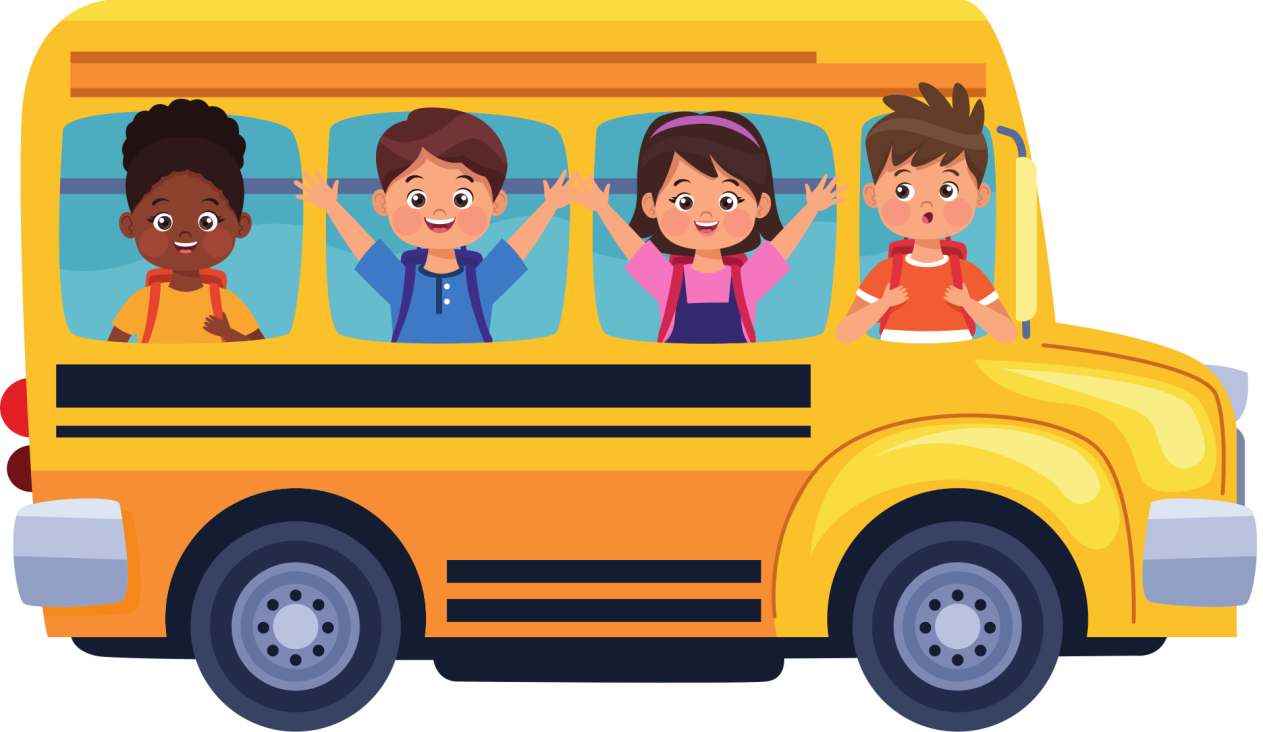 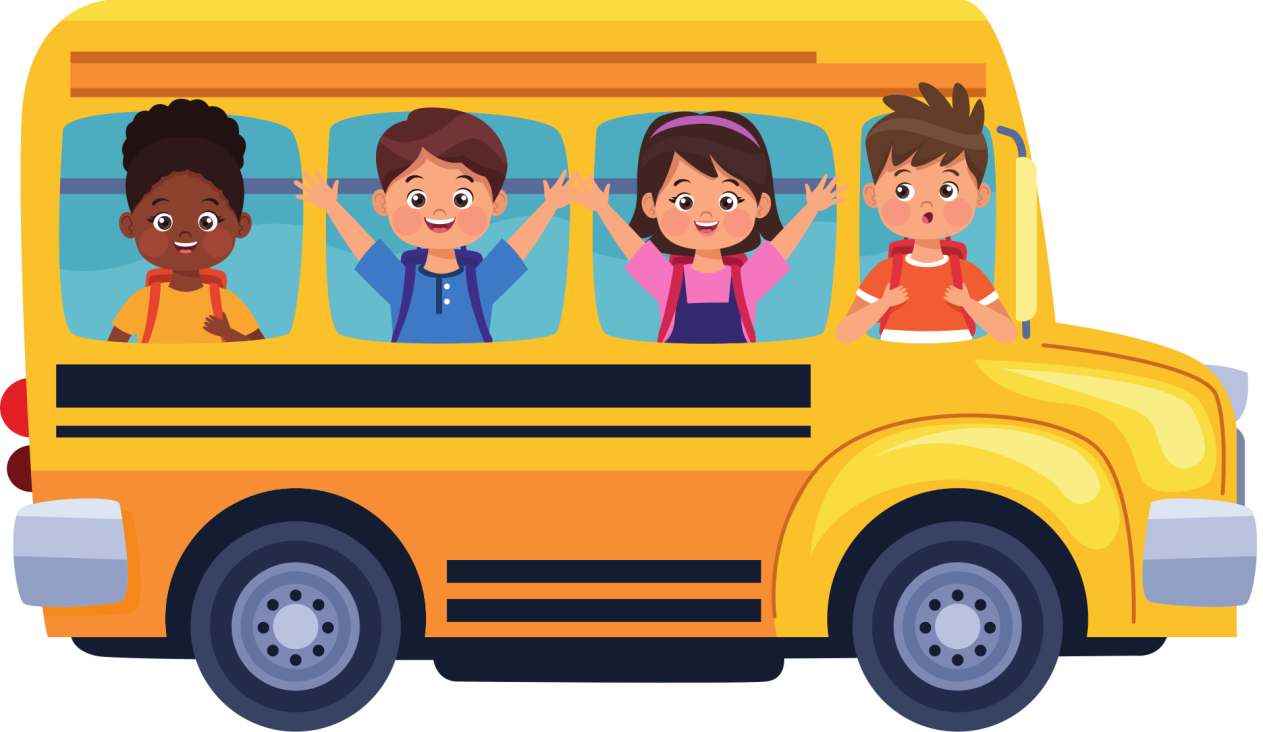 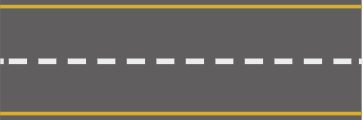 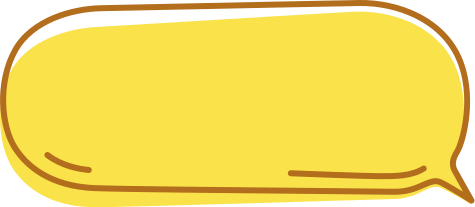 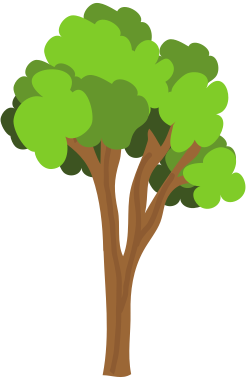 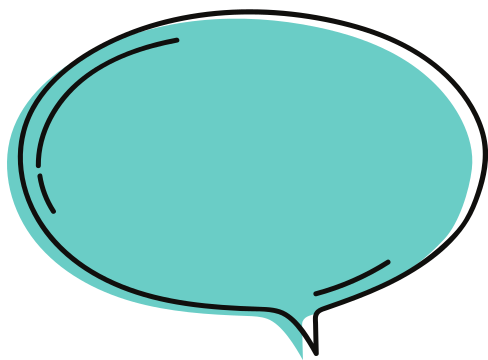 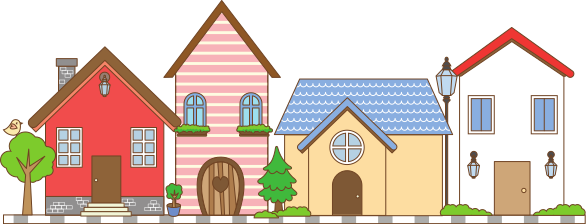 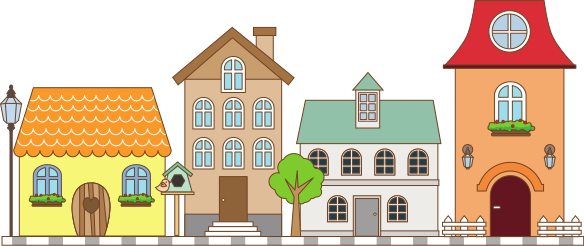 Đèn đỏ rồi, các bạn hãy giải bài toán này rồi chúng ta đi tiếp nhé!
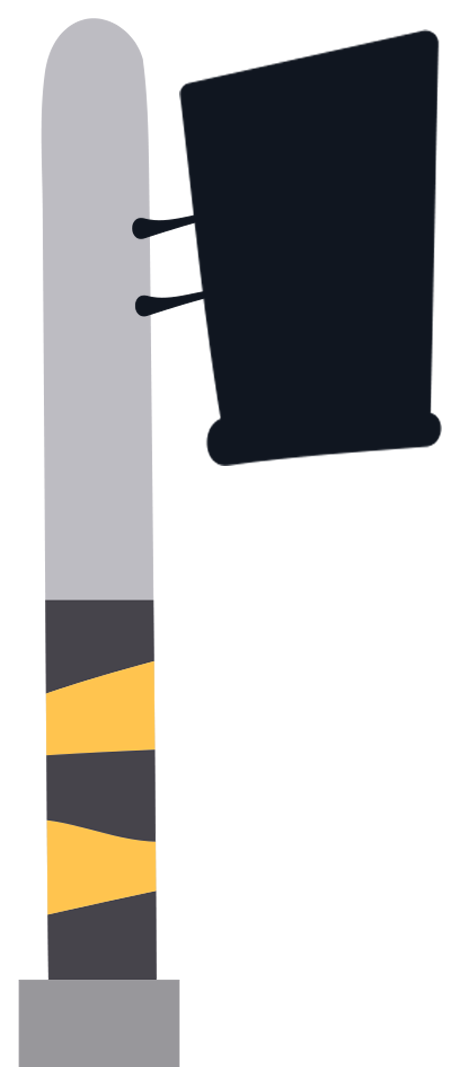 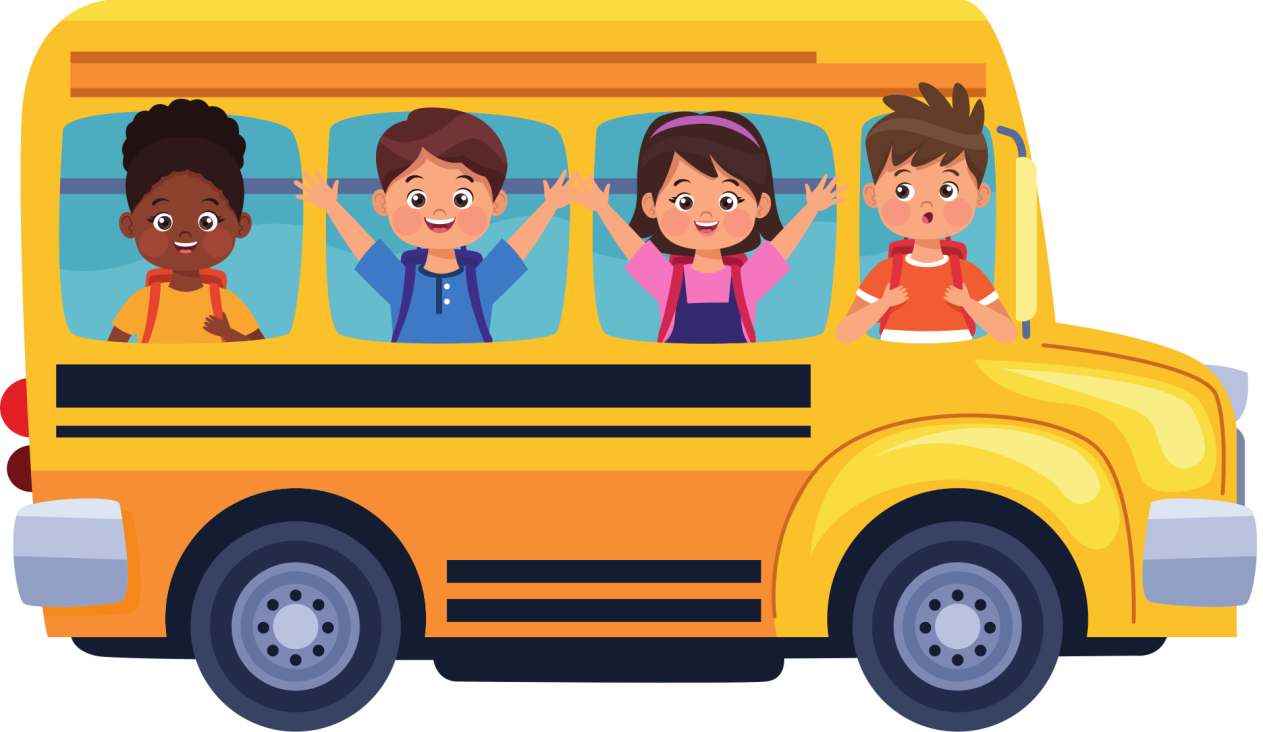 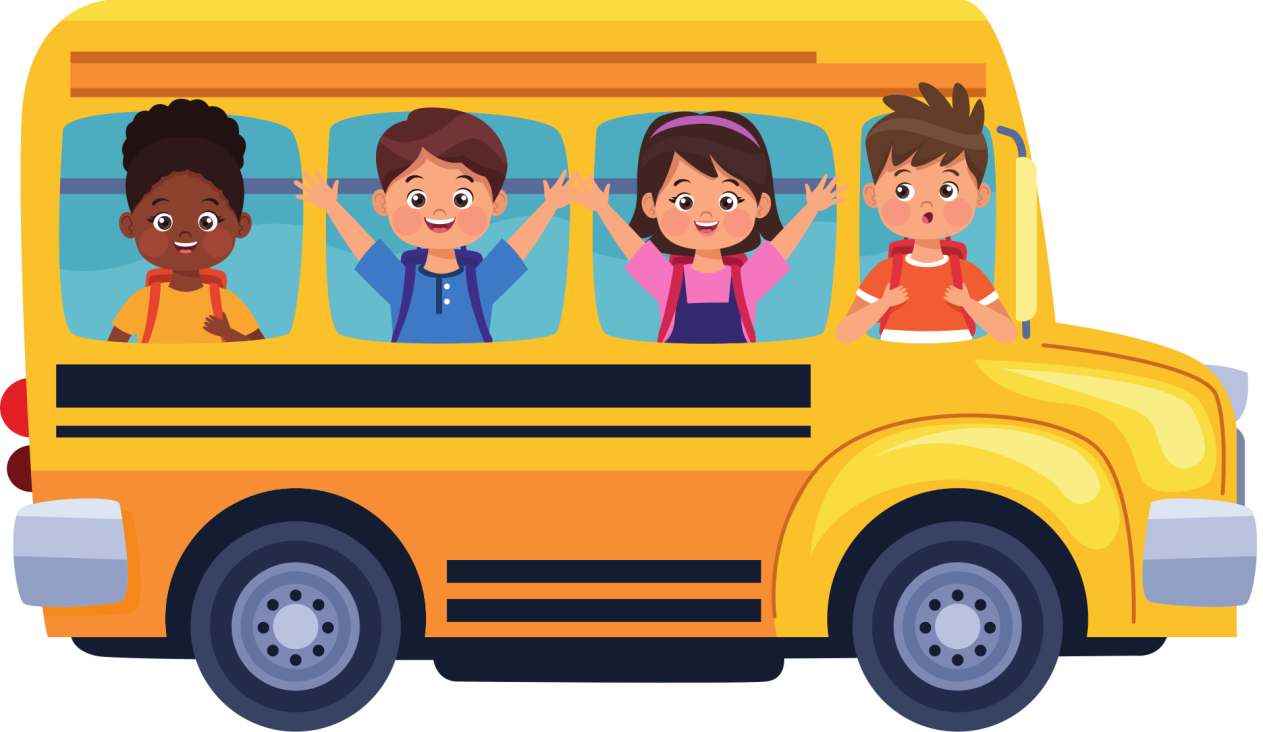 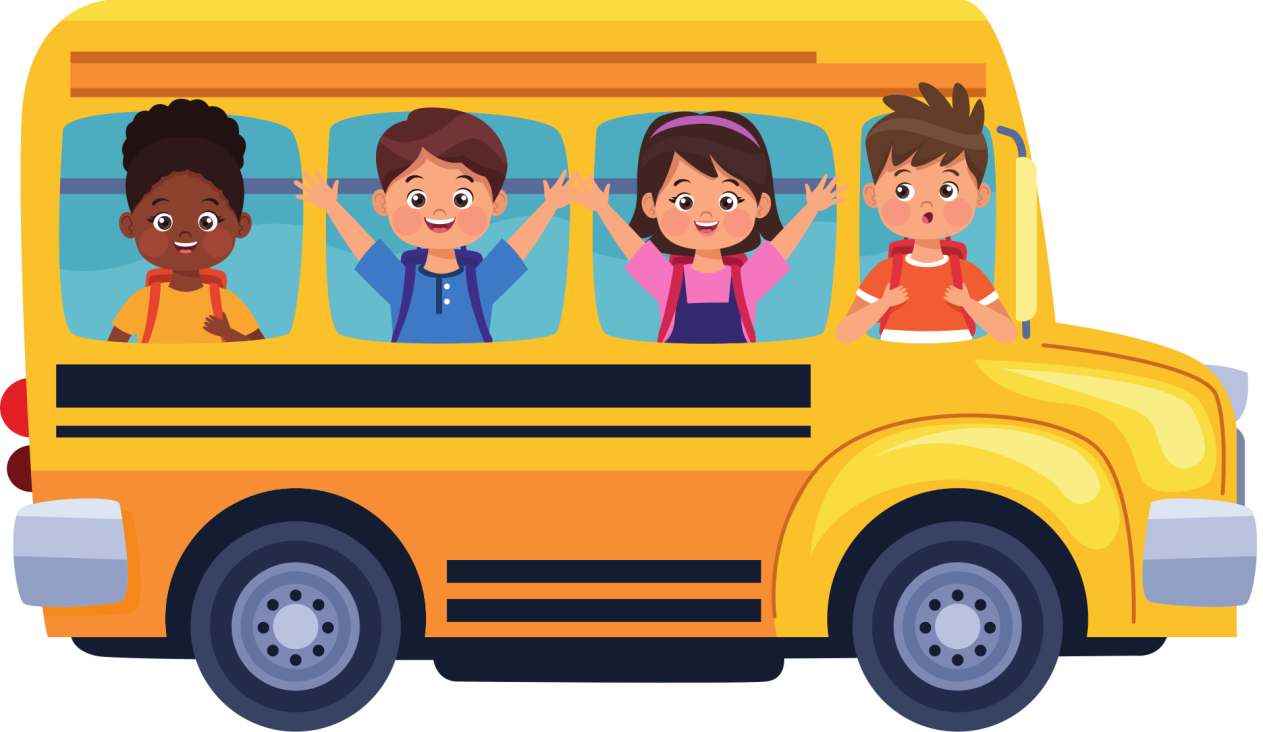 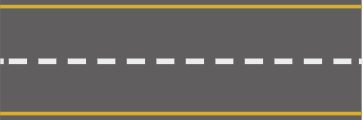 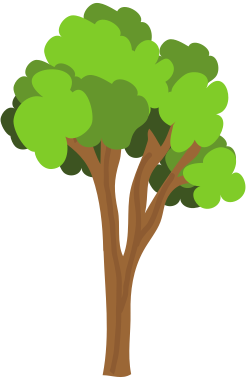 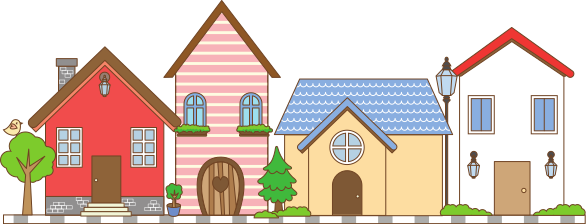 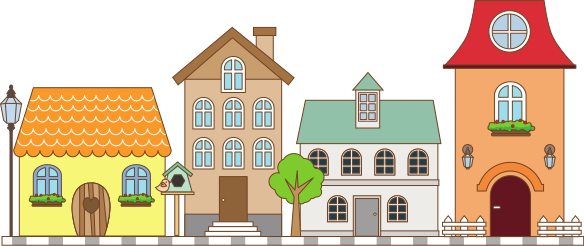 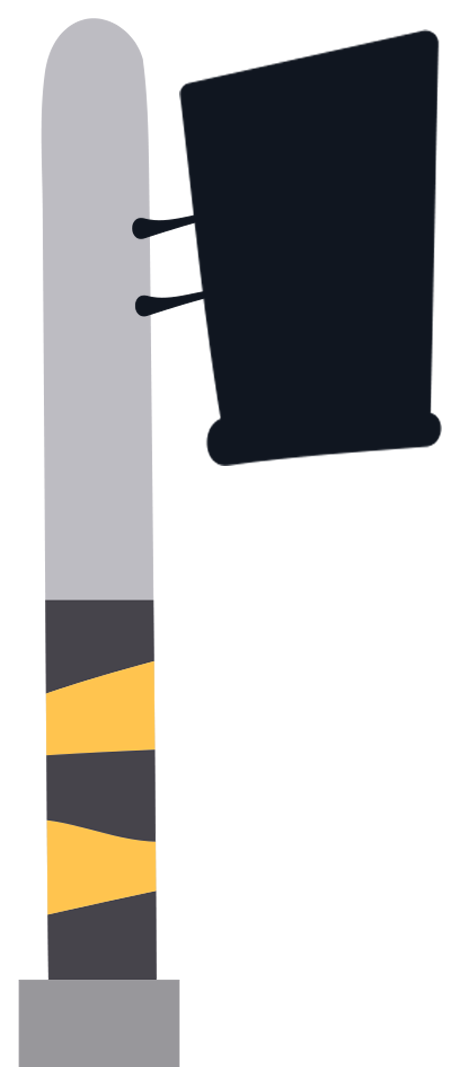 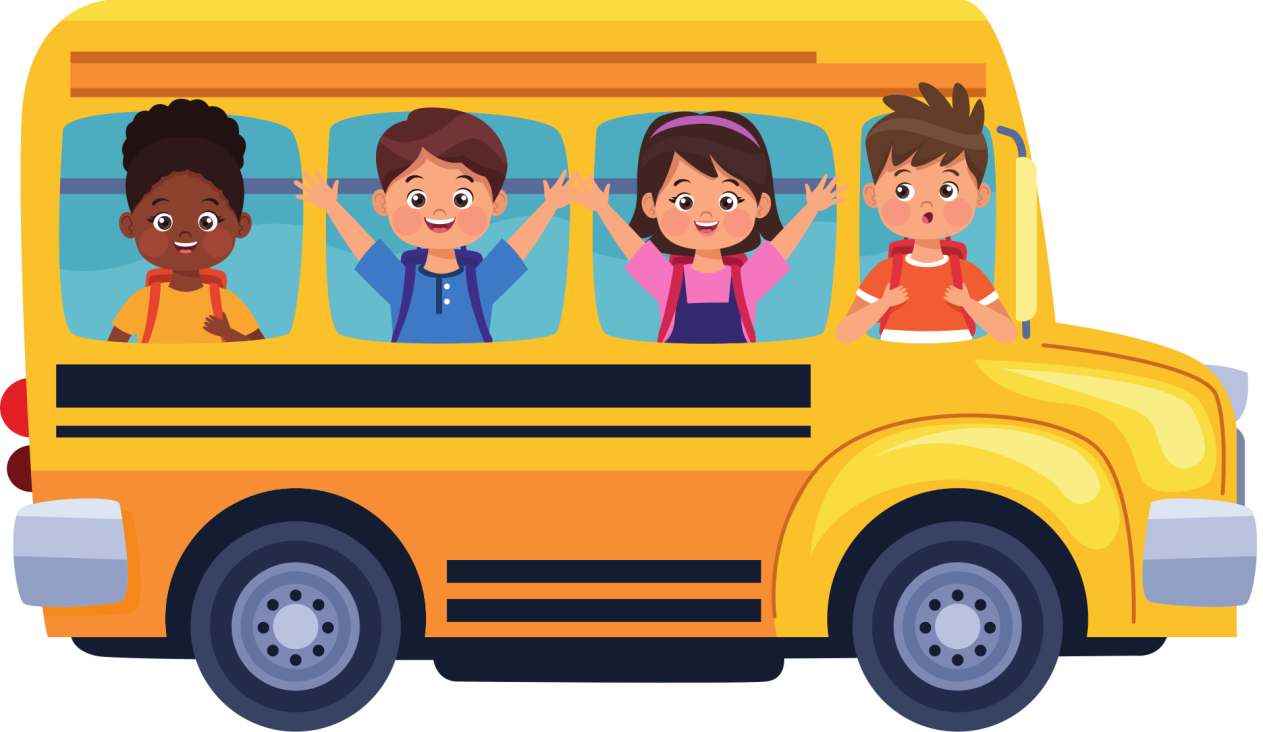 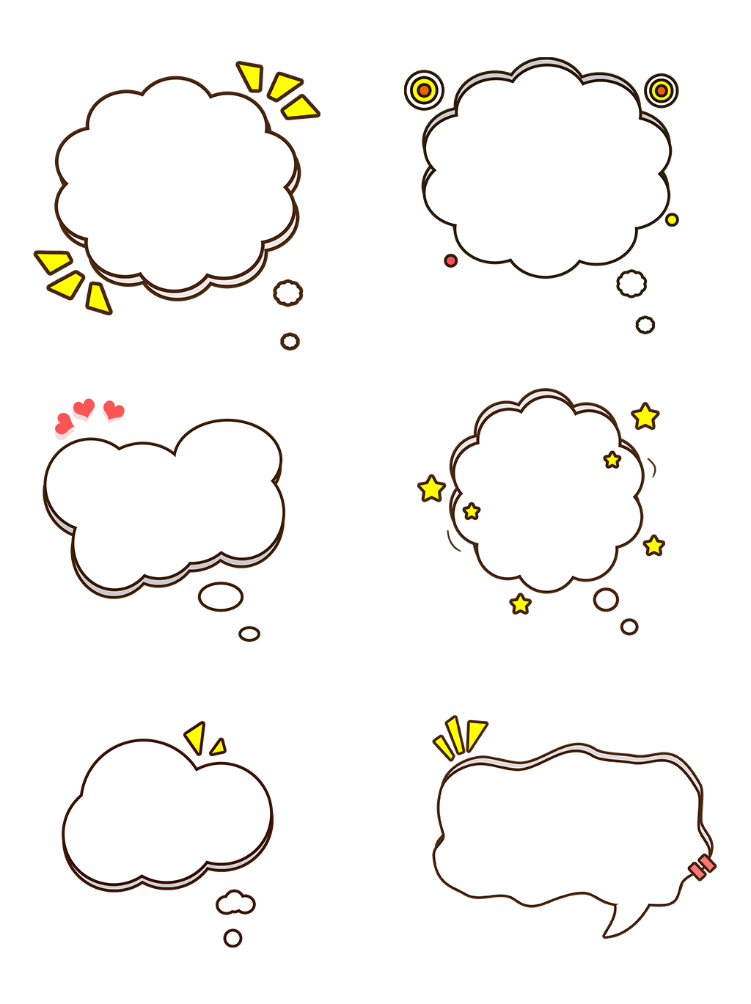 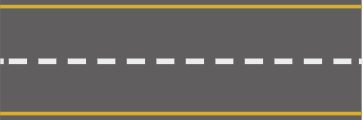 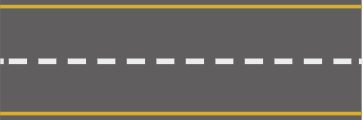 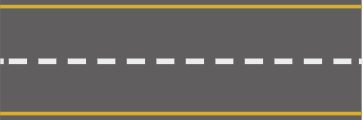 Đèn xanh rồi! Đi thôi!
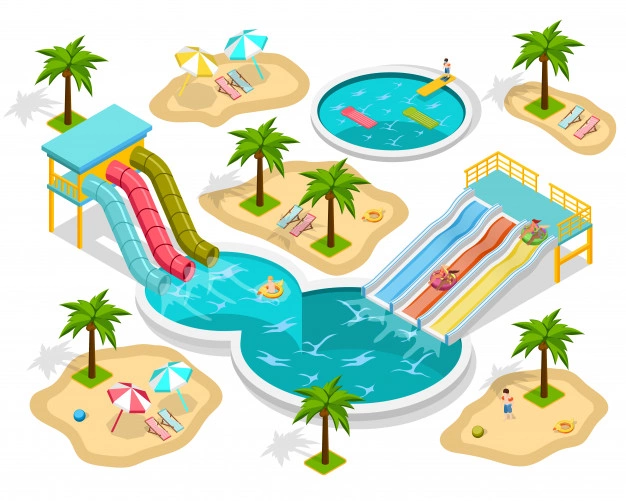 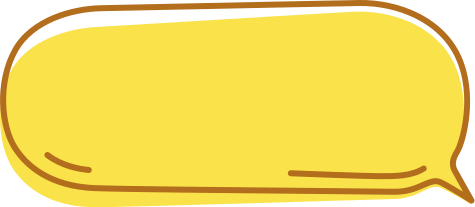 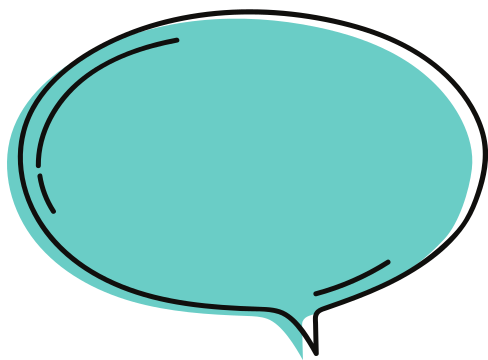 Chúng ta đã đến hồ bơi rồi, cùng trả lời câu hỏi để có thể bơi nào!
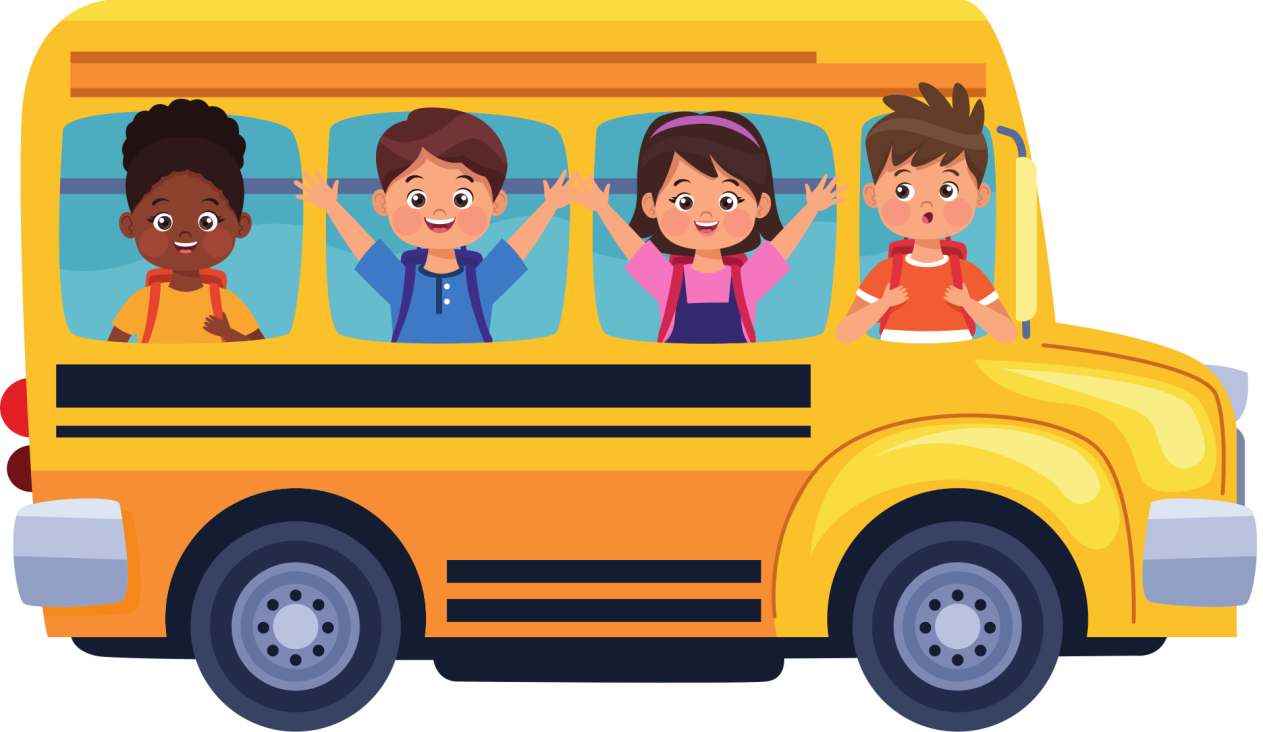 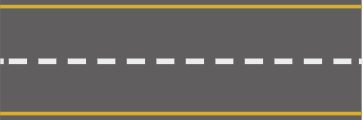 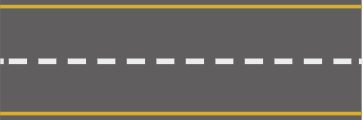 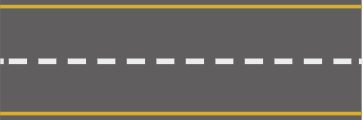 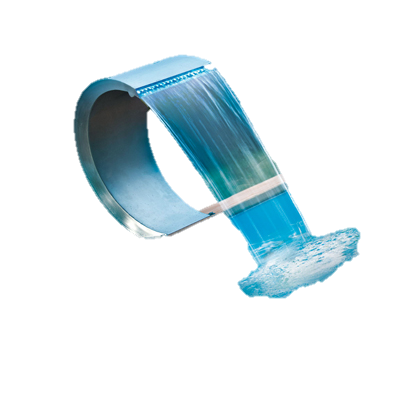 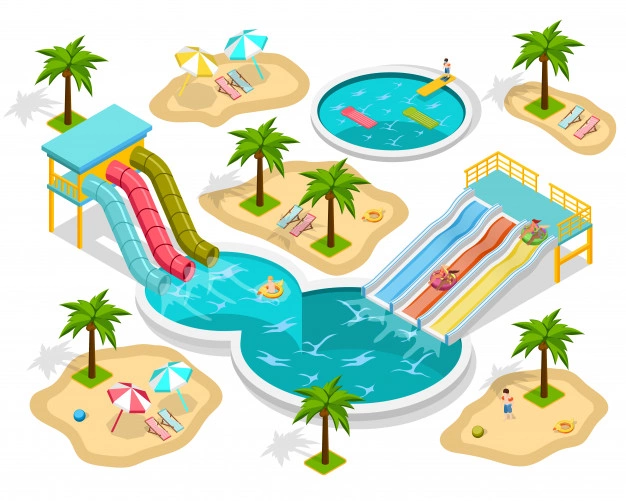 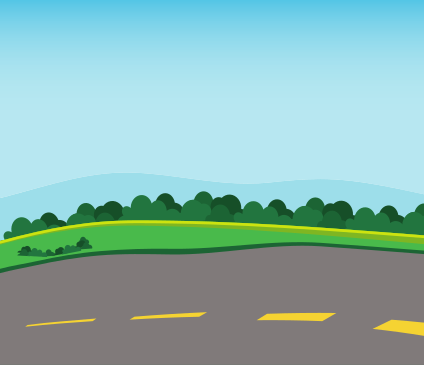 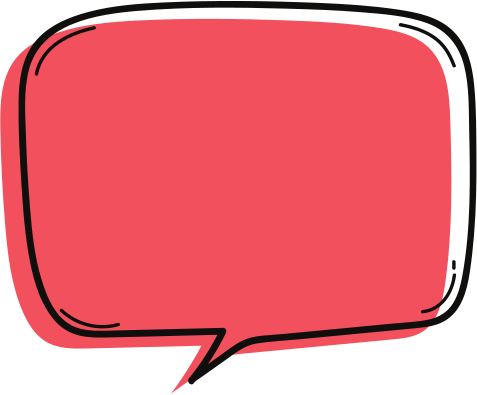 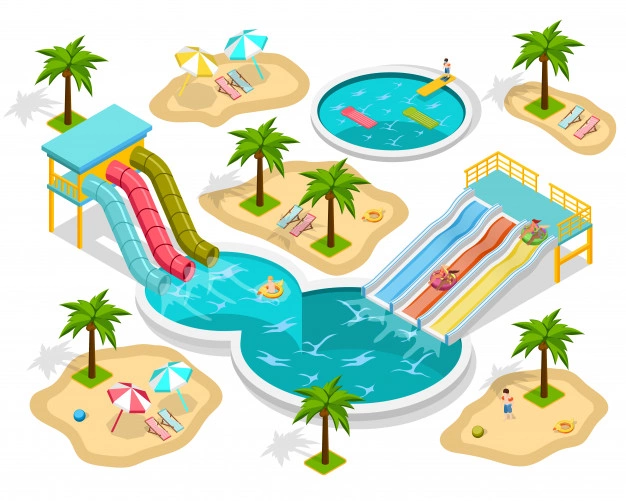 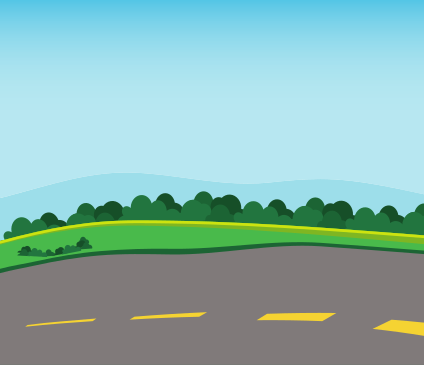 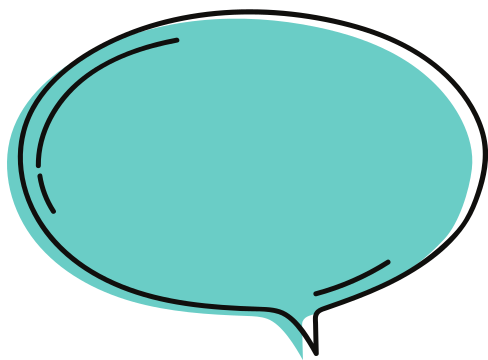 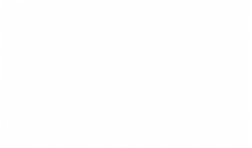 Tới nơi rồi. Chúng ta cùng bơi thôi!
Cảm ơn các bạn đã trả lời rất tốt các câu hỏi.
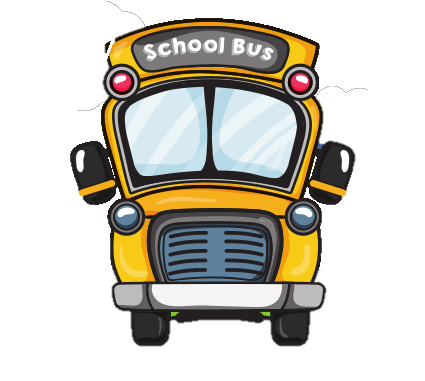 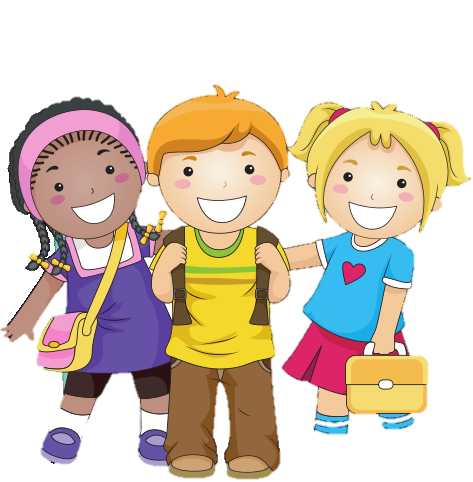 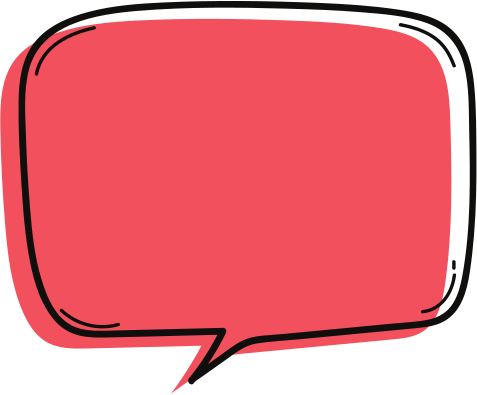 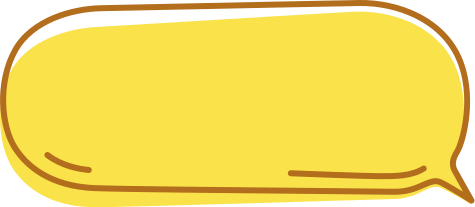 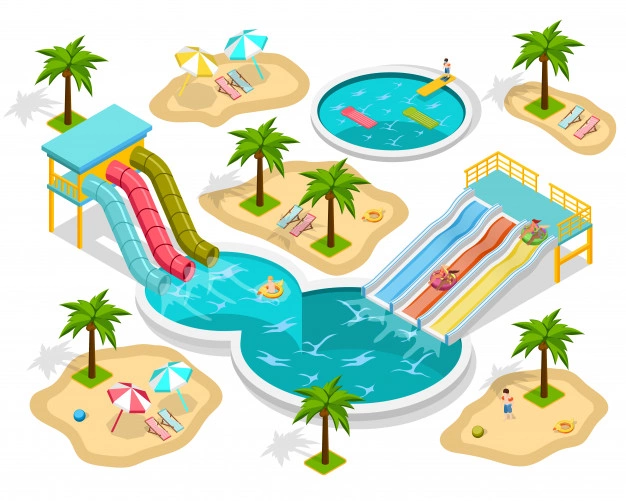 Muốn tìm trung bình cộng của các số, ta làm như thế nào?
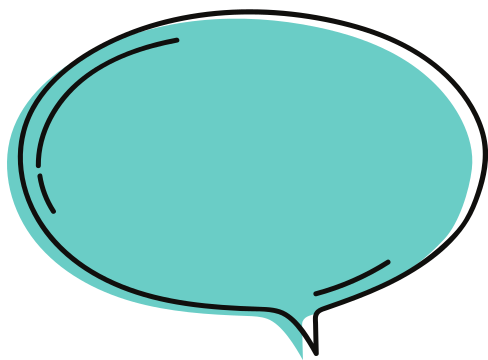 TỔNG KẾT
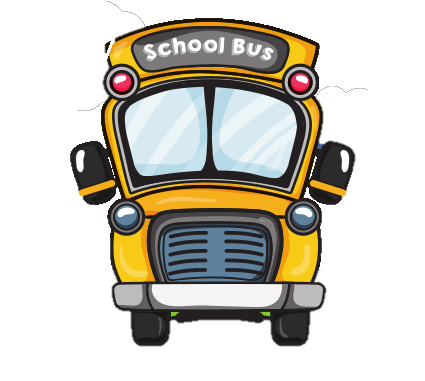 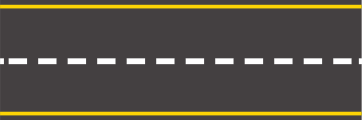 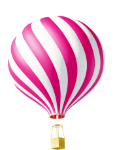 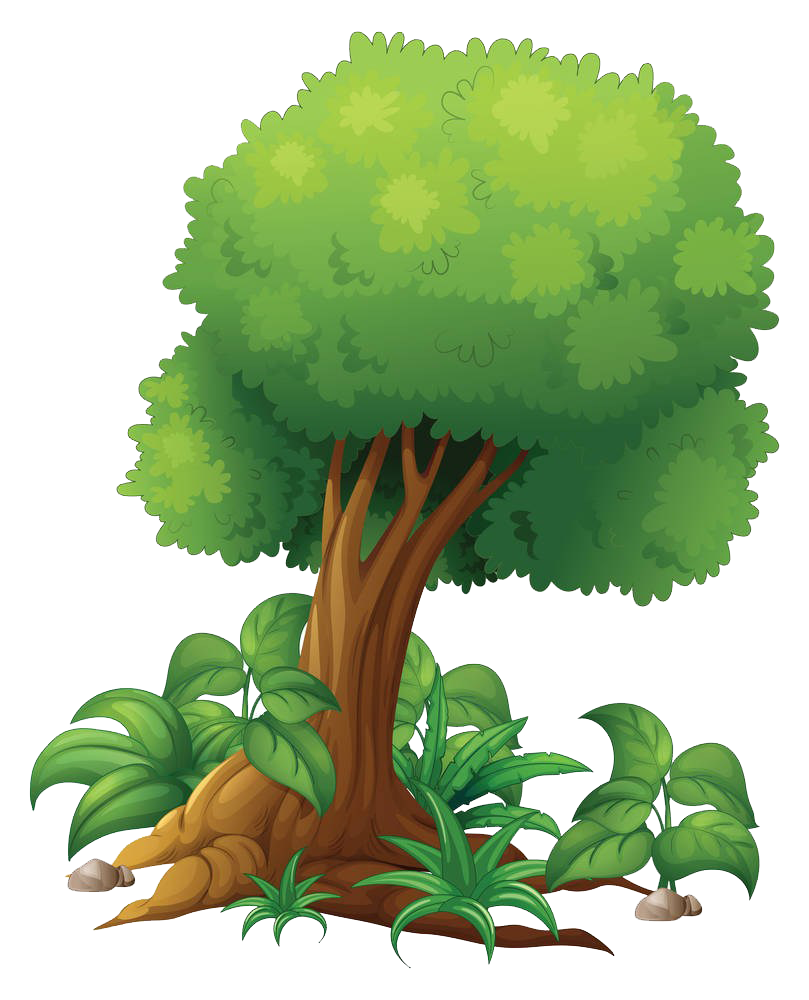 CHÚC CÁC EM
HỌC TỐT!
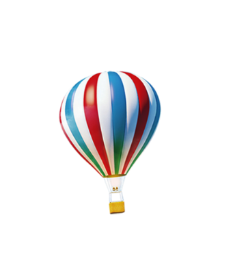 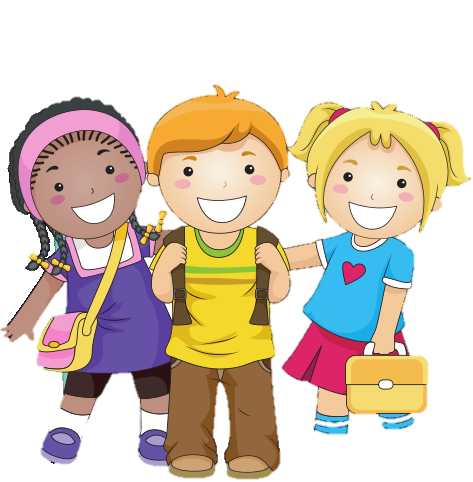 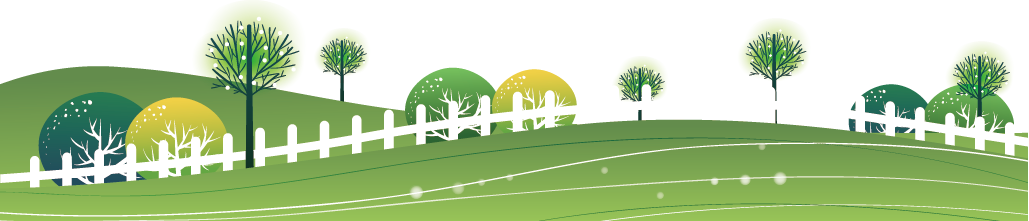 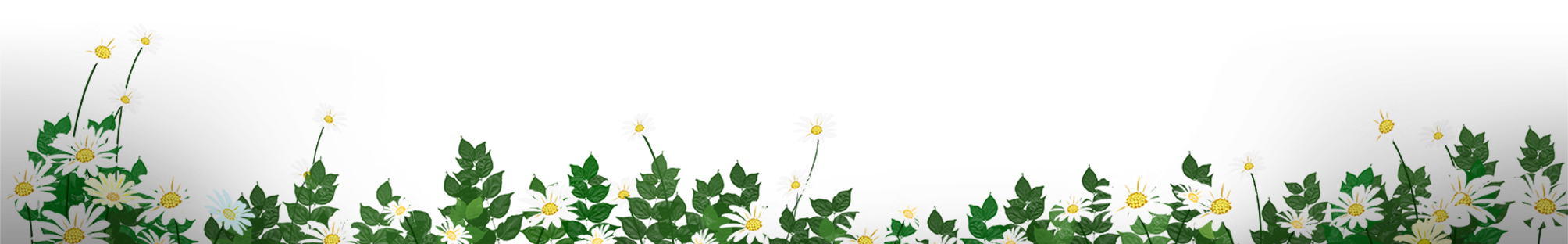 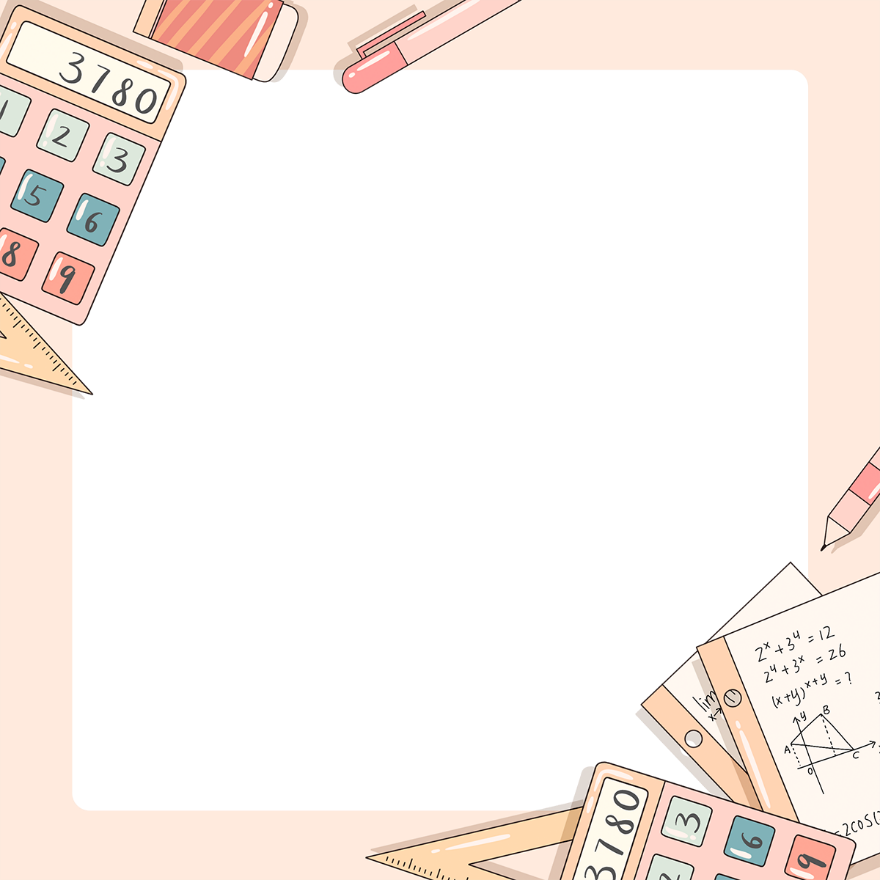 EduFive
Cảm ơn các bạn đã yêu thích ppt lớp 5 của team EduFive.
Để biết thêm nhiều tài nguyên hay các bạn hãy truy cập group fb: Giáo viên Tiểu học lớp 5-EduFive qua đường link:
https://www.facebook.com/groups/439653980716707